Vulcan IC Verification
Christian Roth
Forschungszentrum Jülich GmbH
Central Institute for Engineering, Electronics and Analytics 
IC Verification
18-19 September 2017
Verification Setup
4GHz Integer PLL Measurement Results
Digital Differential Interface
ADC Measurement Results
PMT RF Sensitivity Spectrum Measurements
ZEA-2 Integrated Systems
19. September 2017
2
Measurement Setup
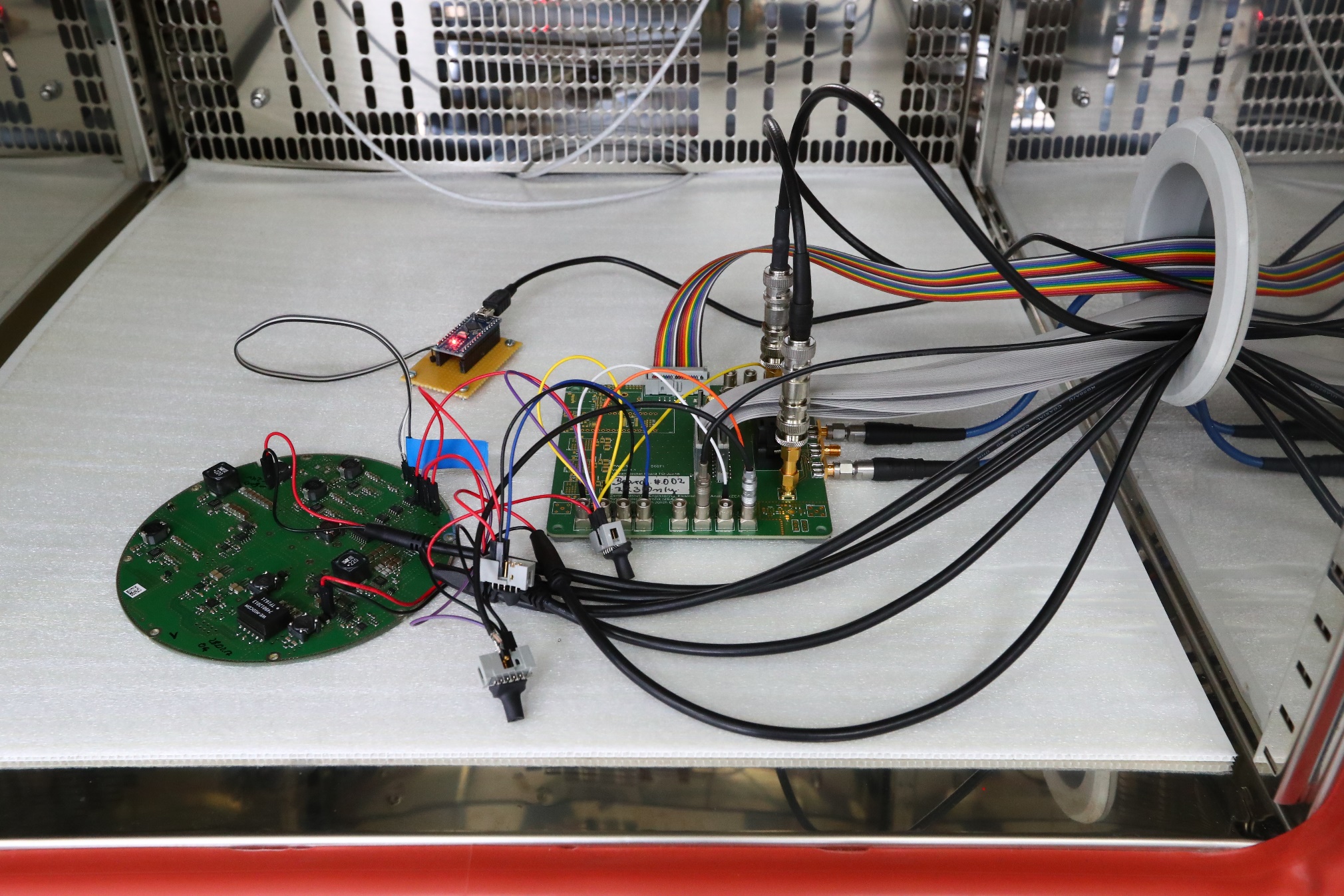 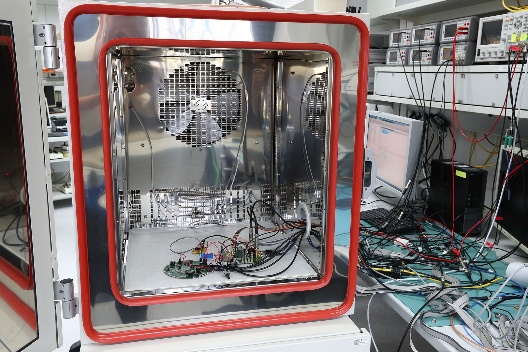 Power Board Controller
Vulcan Verification Board
Power Board
ZEA-2 Integrated Systems
19. September 2017
3
Measurement Setup
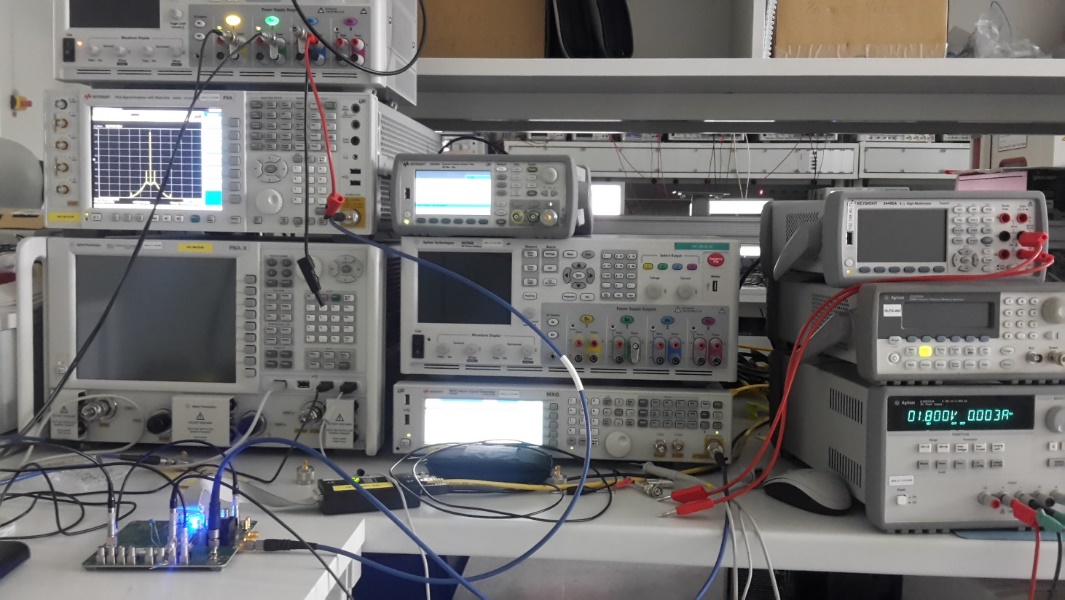 ZEA-2 Integrated Systems
19. September 2017
4
RF Spectrum of internal PLL
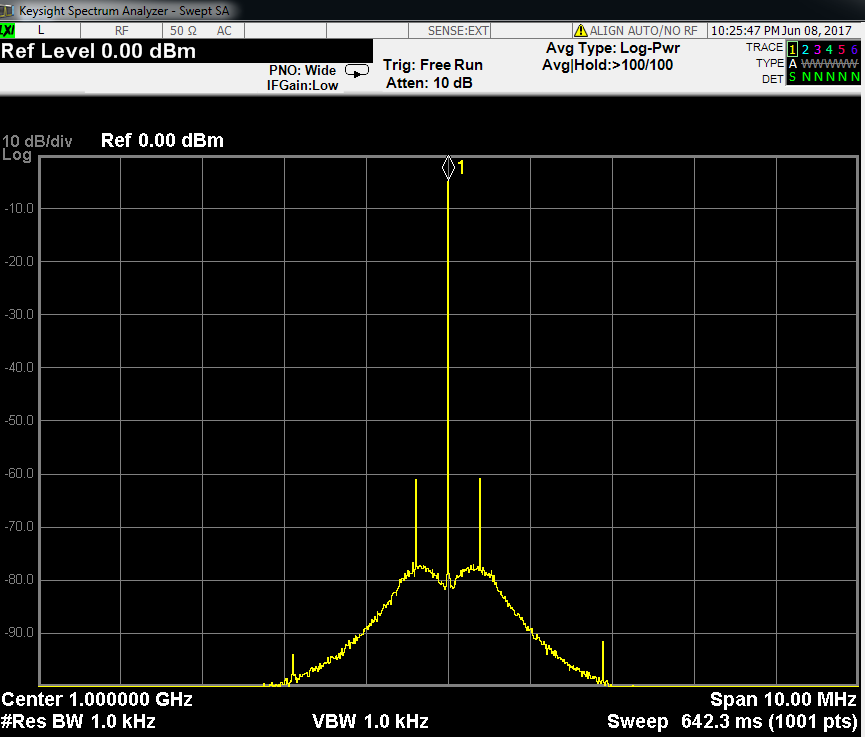 Phase Noise Measurement, Jitter 1.4ps
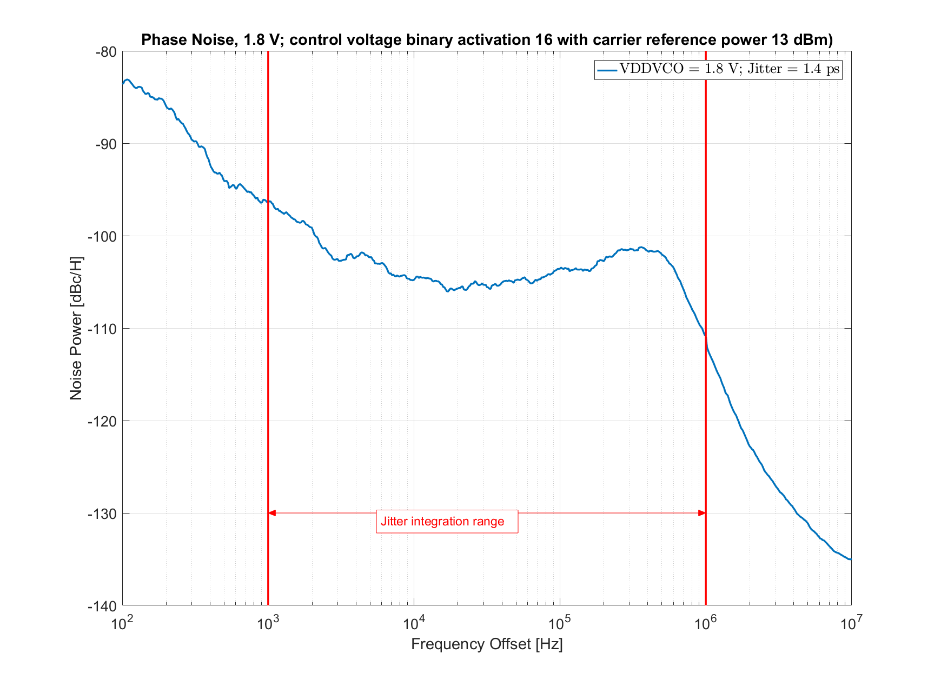 ZEA-2 Integrated Systems
07. November 2016
5
PLL Tuning/Locking Range vs. Temperature
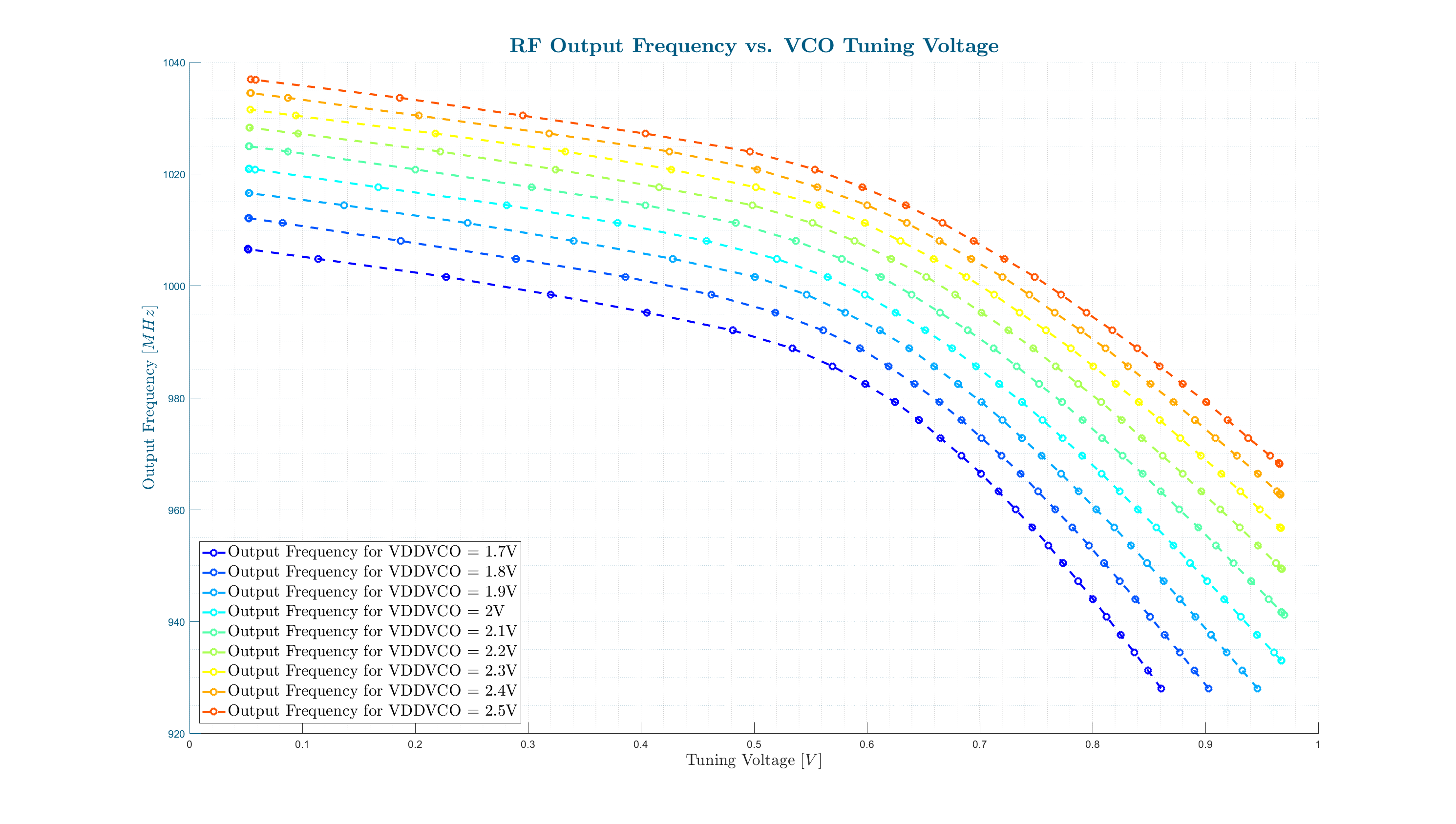 1GHz target Frequency
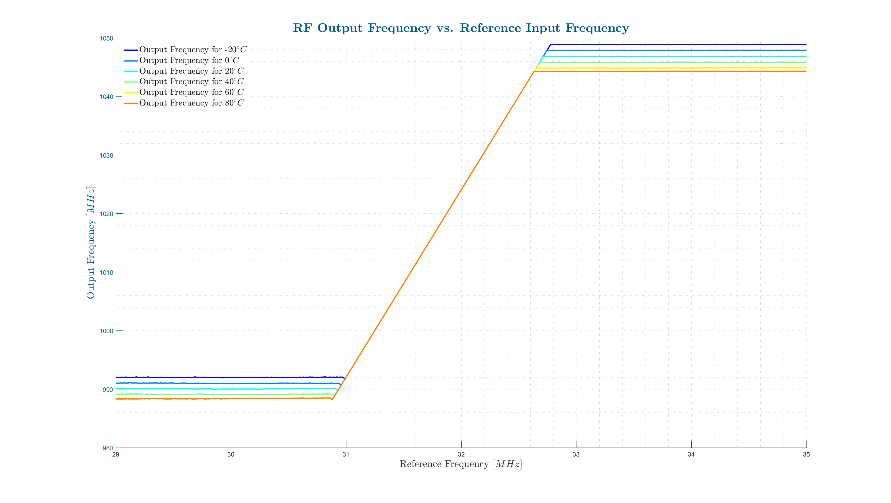 1GHz target Frequency
ZEA-2 Integrated Systems
19. September 2017
6
[Speaker Notes: 5,6,7 Backup 1Ghz highlight]
Digital Differntial Signal Level vs. Frequency
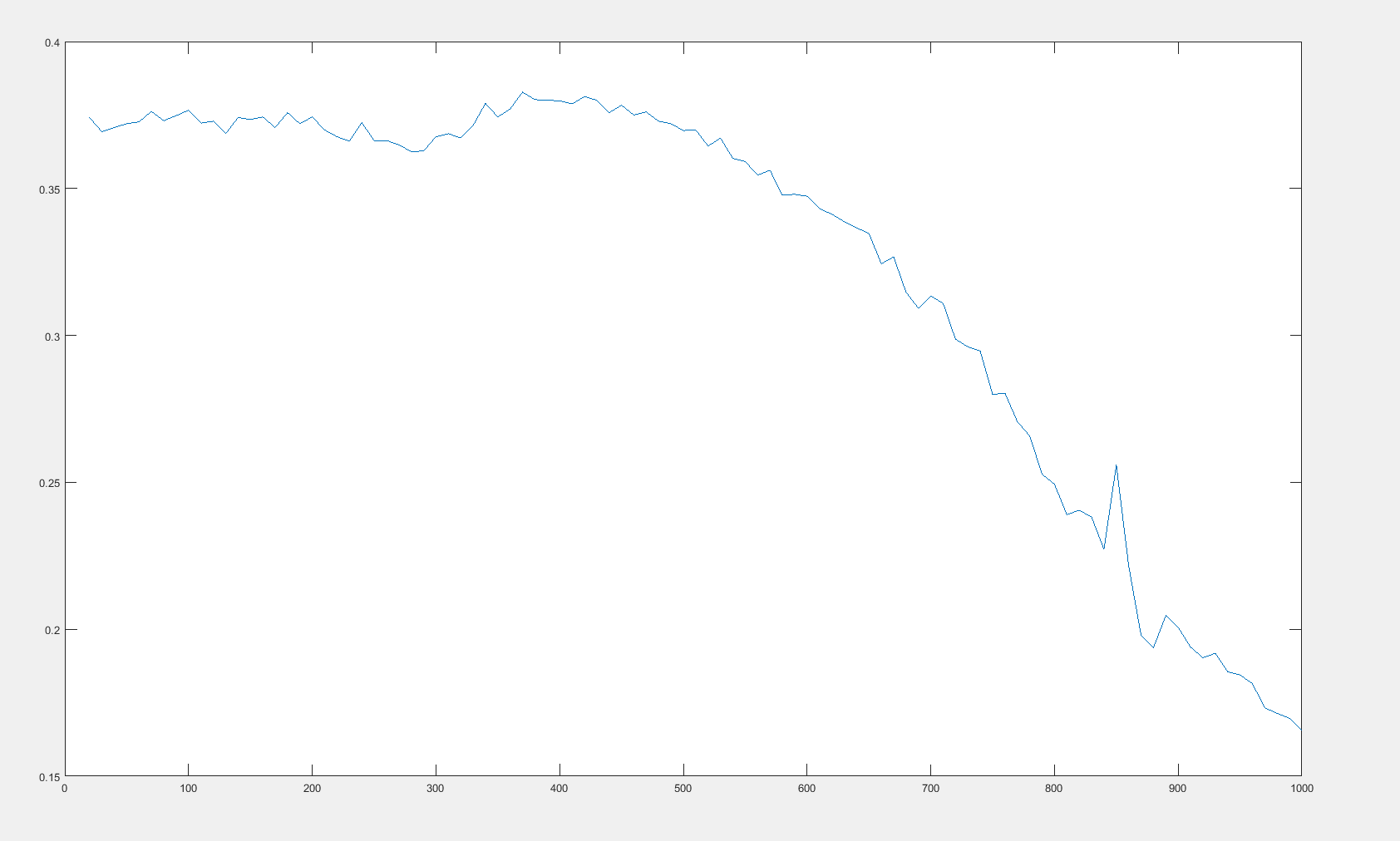 The LVDS Signal Amplitude is 
decreasing above 500MHz
500MHz
ZEA-2 Integrated Systems
19. September 2017
7
ADC Characteristic, RMS Noise, Min/Max
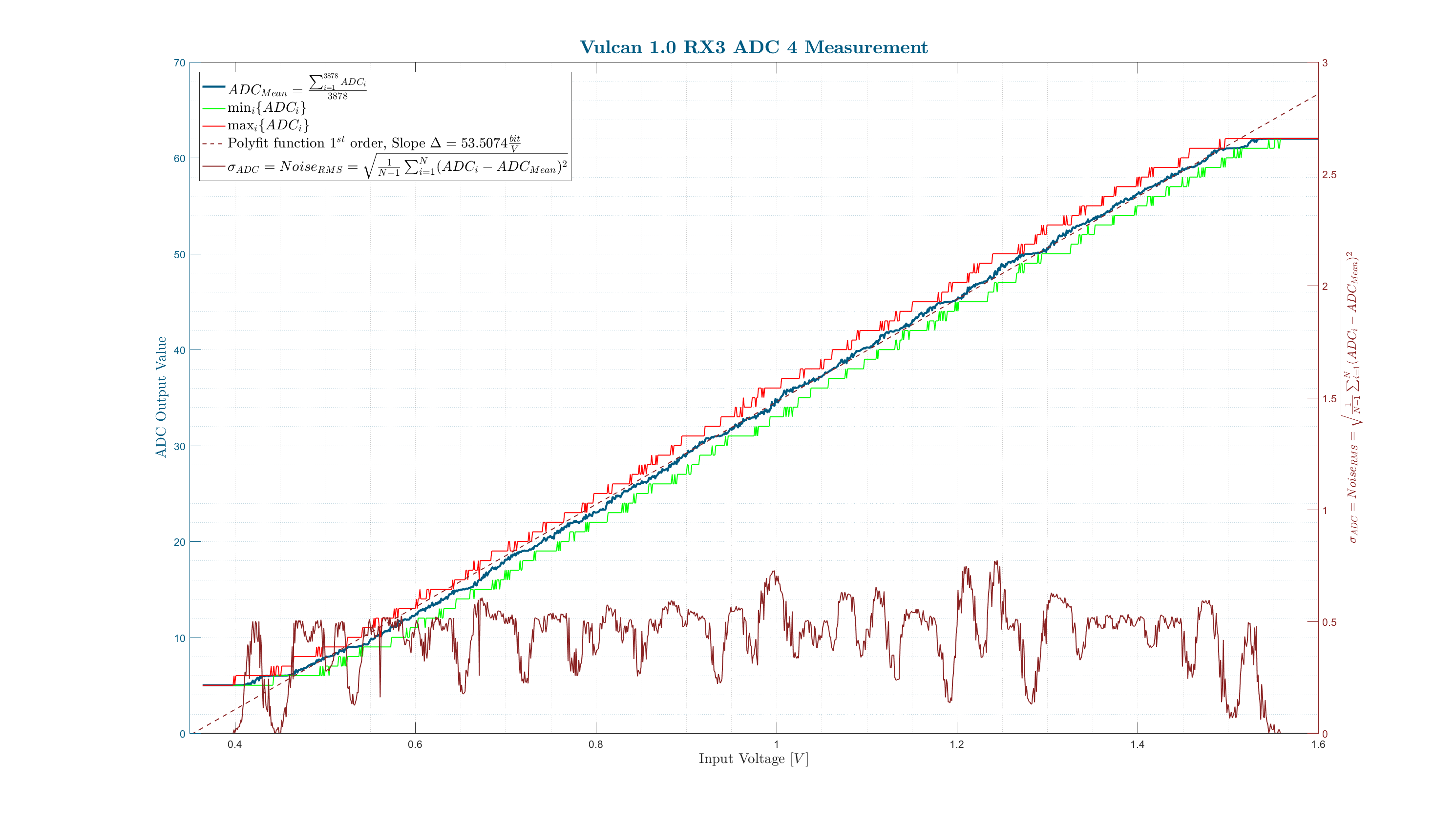 ZEA-2 Integrated Systems
19. September 2017
8
ADC DNL Measurement
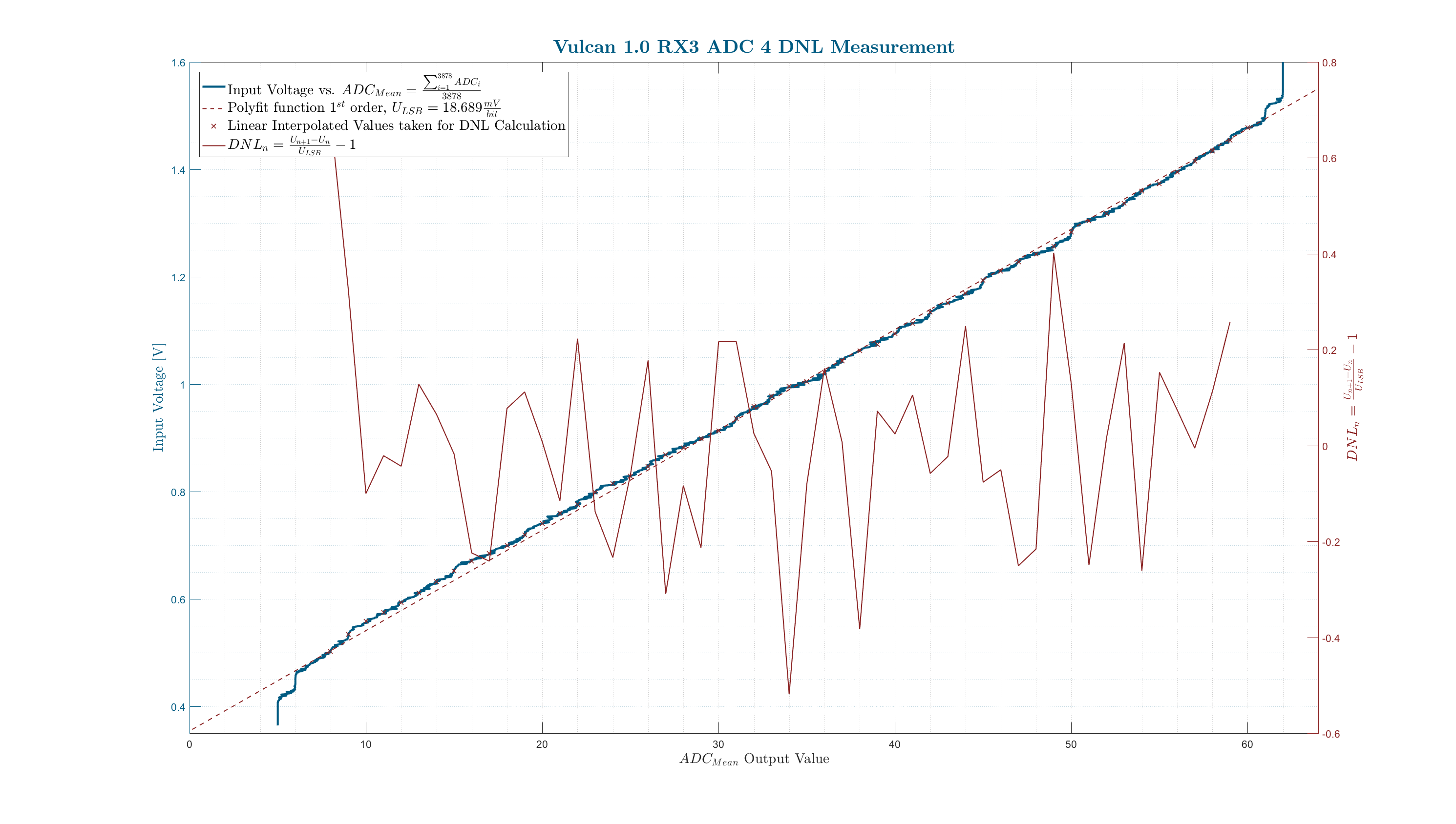 ZEA-2 Integrated Systems
19. September 2017
9
[Speaker Notes: 16/17 backup]
ADC INL Measurement
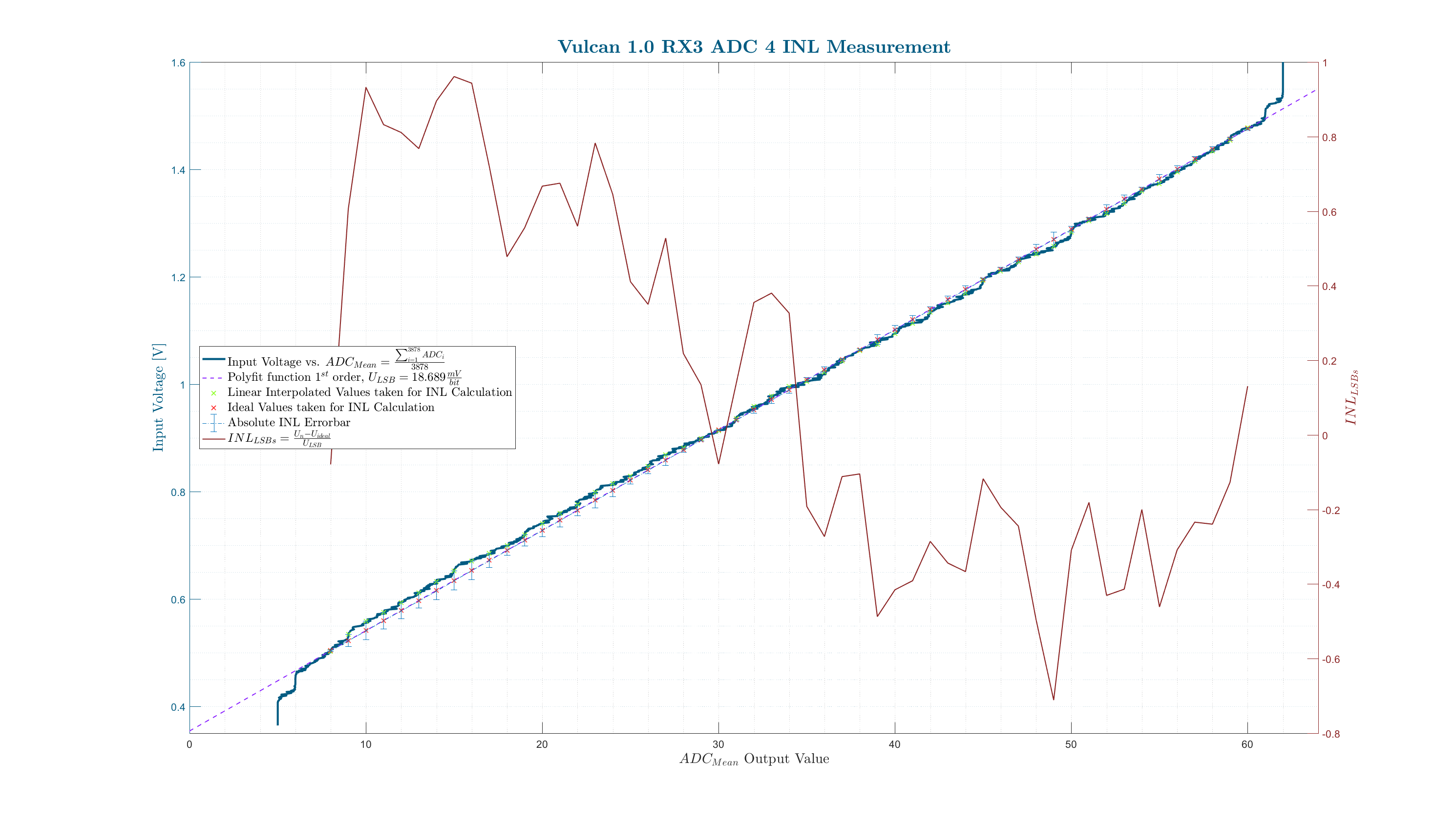 ZEA-2 Integrated Systems
19. September 2017
10
ADC SNR/ENOB Measurement
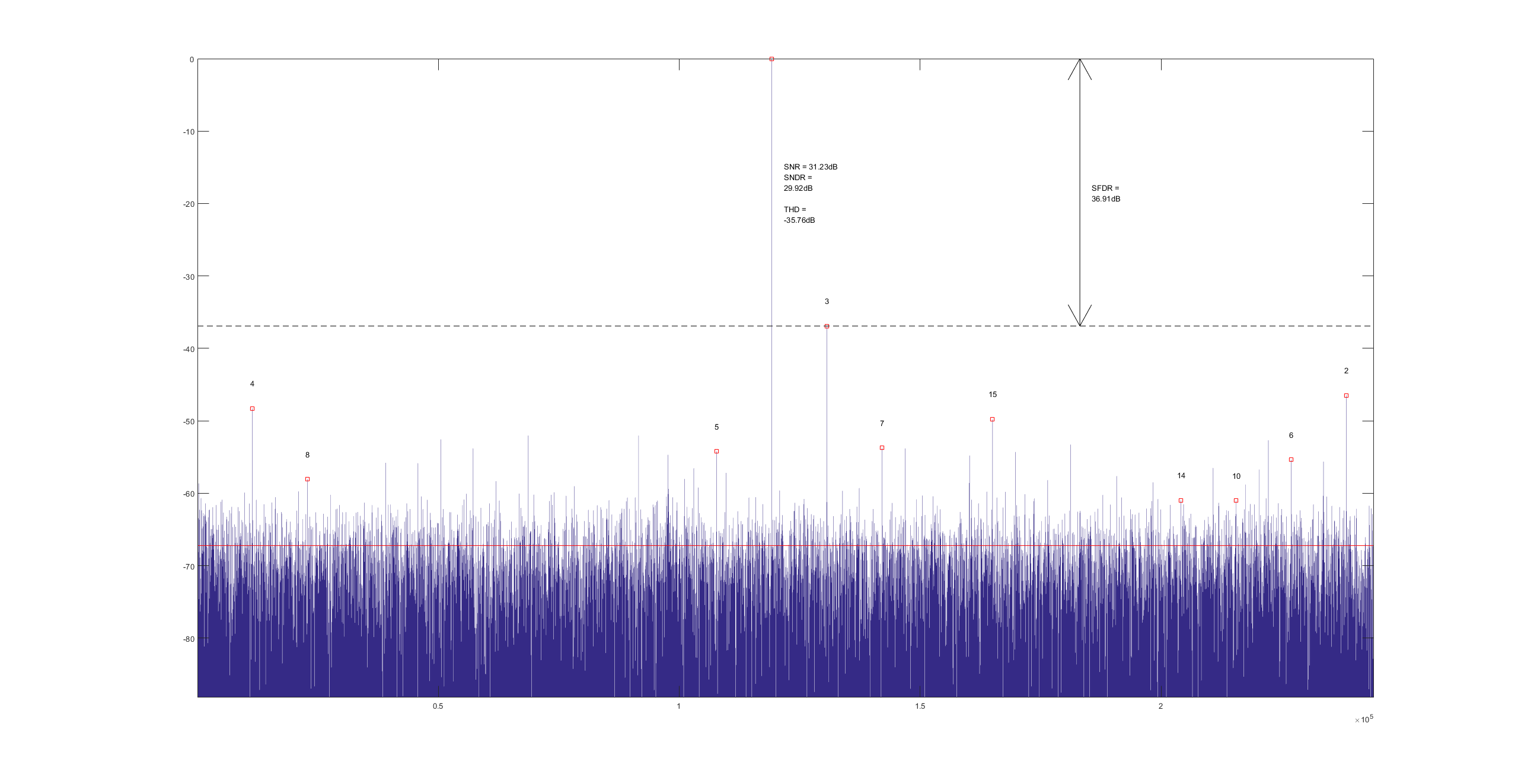 SNRD 31.23dB
ENOB = 5.25
Carrier Frequency = 119kHz
Fullscale = 64
Usedscacle = 50
One 6 Bit ADC was measured
ZEA-2 Integrated Systems
19. September 2017
11
ADC PMT-shaped Pulse Measurement 1-4 PE
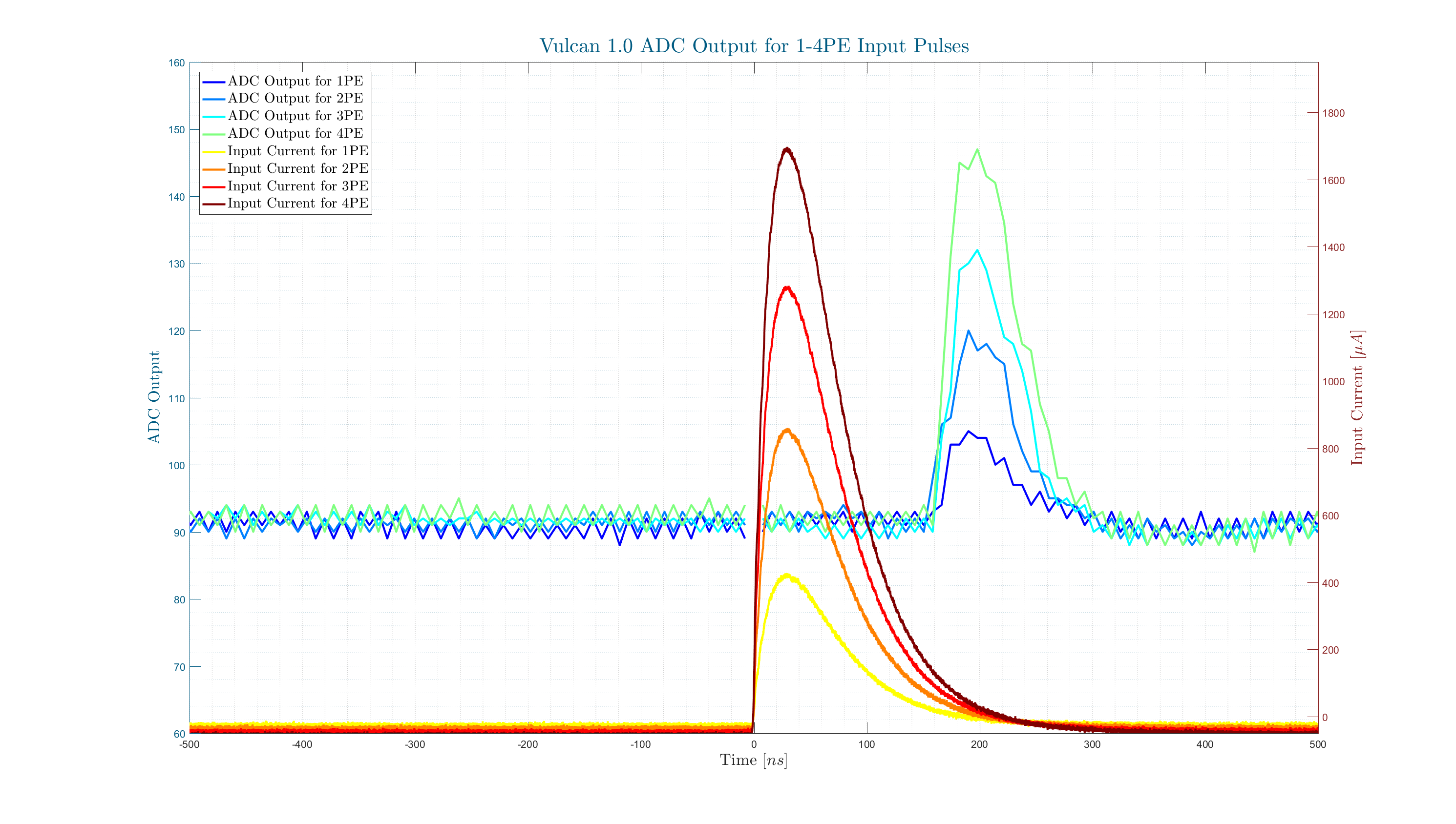 ZEA-2 Integrated Systems
19. September 2017
12
PMT RF Senitivity Measurement Setup
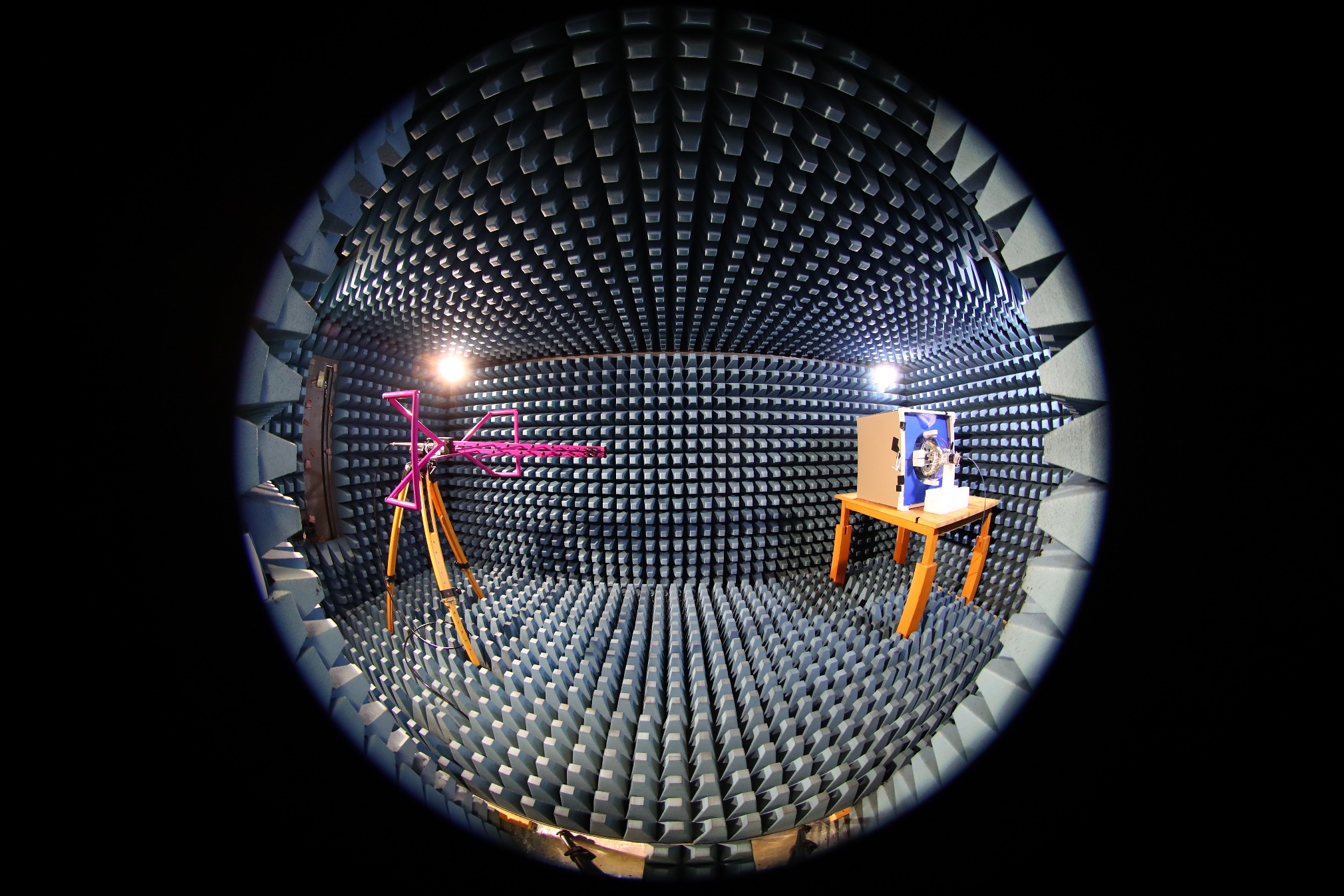 PMT
transmitting 
antenna
ZEA-2 Integrated Systems
19. September 2017
13
PMT RF Senitivity Spectrum
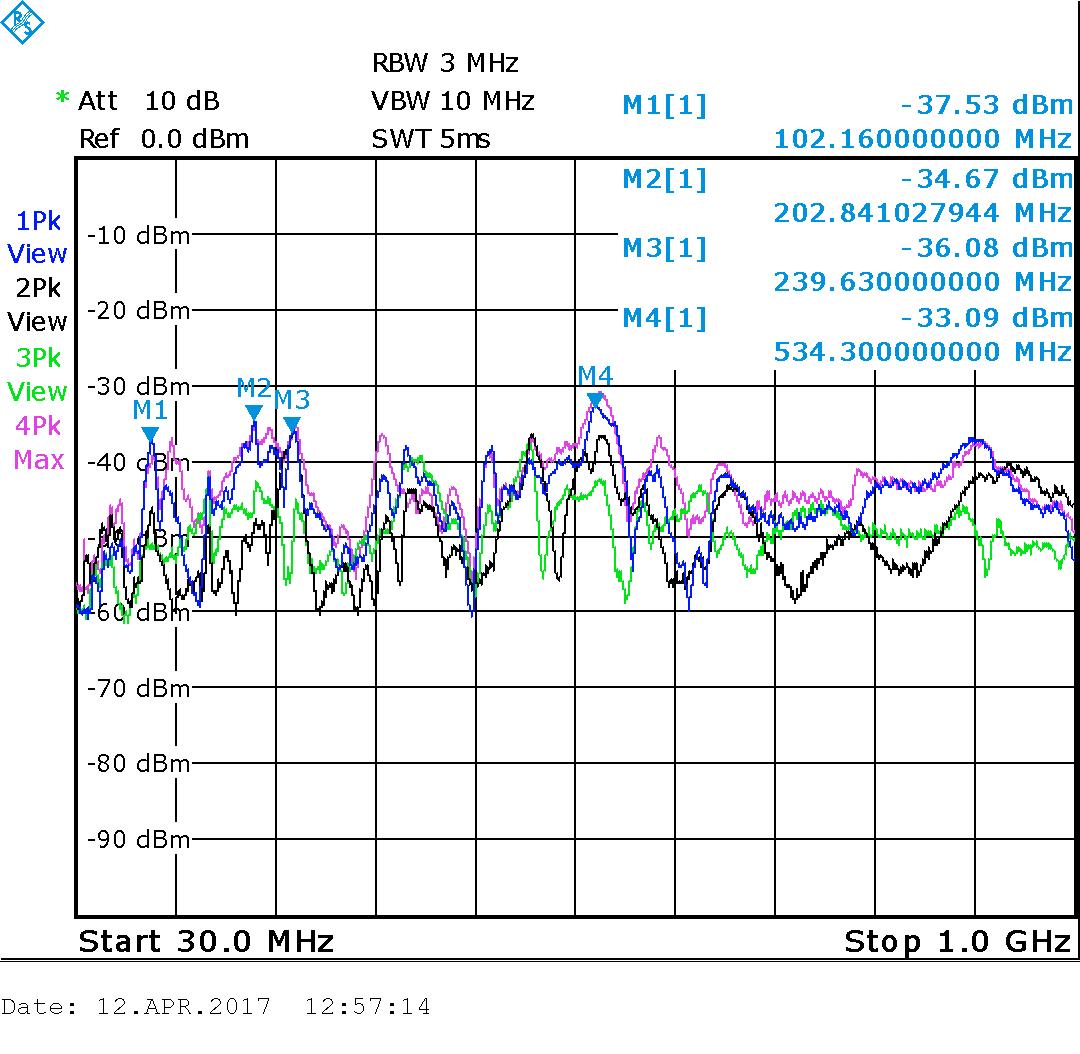 PMT Orientation
90°
45°
0°
Polarization:
Horizontal
Vertical
Antenna
ZEA-2 Integrated Systems
19. September 2017
14
ZEA-2 – System-house for the Science
15
18-19 September 2017
JUNO Forschergruppentreffen Hamburg